Bo-ecli
Athens, June 8th & 9th
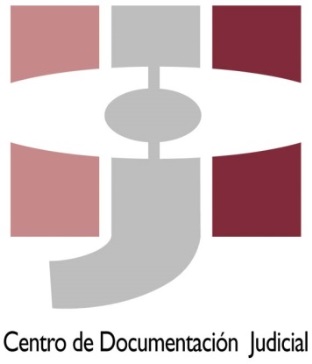 DOCUMENTATION CENTRE FOR THE JUDICIARY. Spanish council
ECLI – CENDOJ
ECLI IMPLEMENTATION
UNIQUE & OFFICIAL 
EASY TO REMEMBER
EASY TO USE
6.000.000 of ECLI’S
SITEMAP FILES
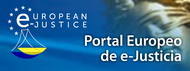 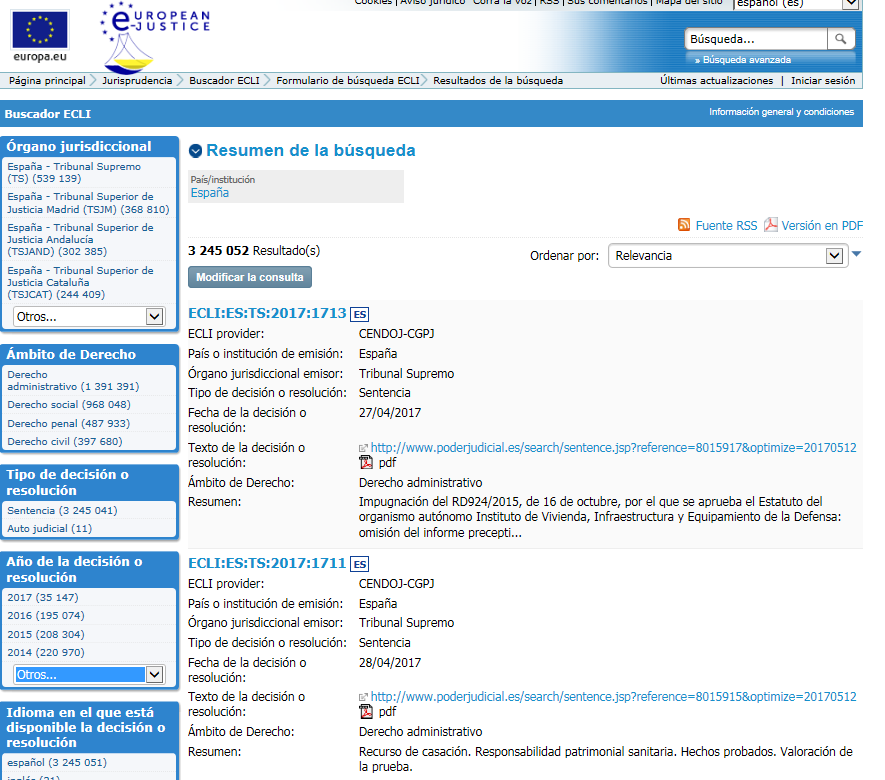 Start sending in: 2014
Resolutions DATA: 
        Since 1852 
        Until 2017
Weekly delivery: 
     1.245 eclis (on average)
More than 3.000.000 of ECLIS
SITEMAP FILES
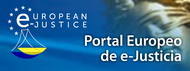 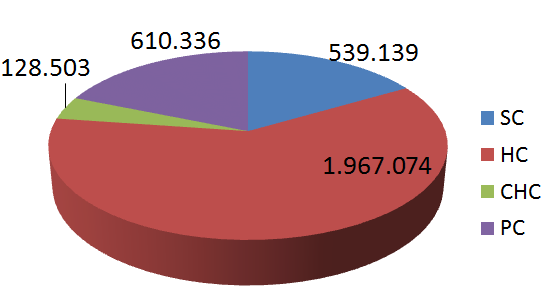 Supreme Court, High Courts, Central High Court & Provincial Courts
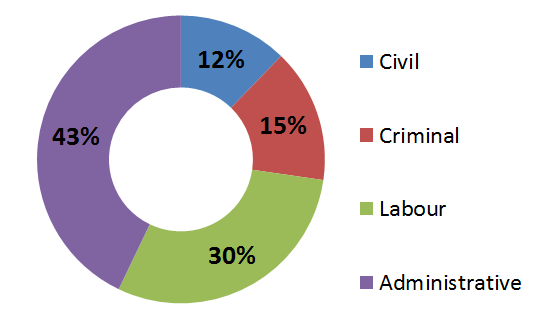 All regions from Spain
All branch of law
PROMOTING ECLI: INTERNAL promotion
PUBLIC WEBSITE
PRIVATE WEBSITE
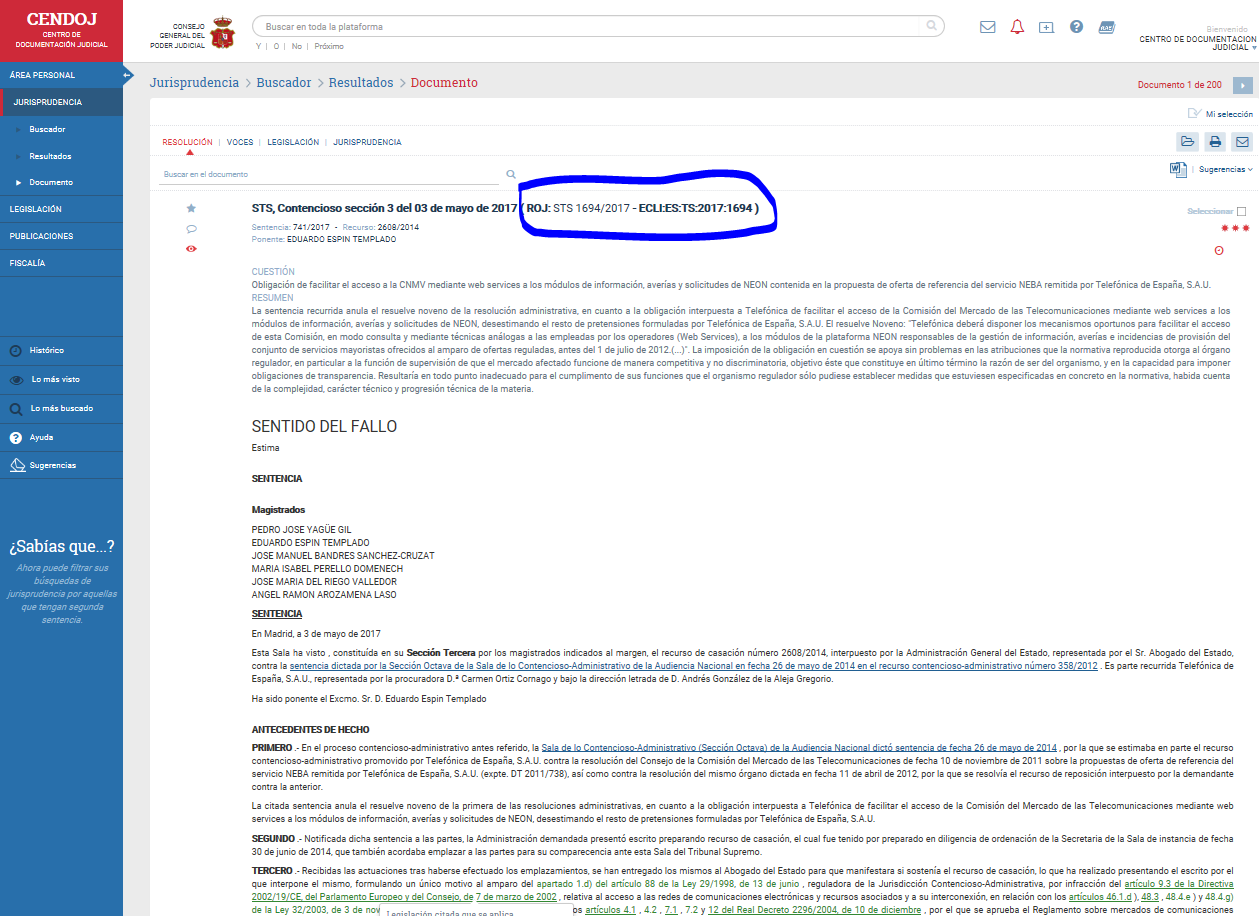 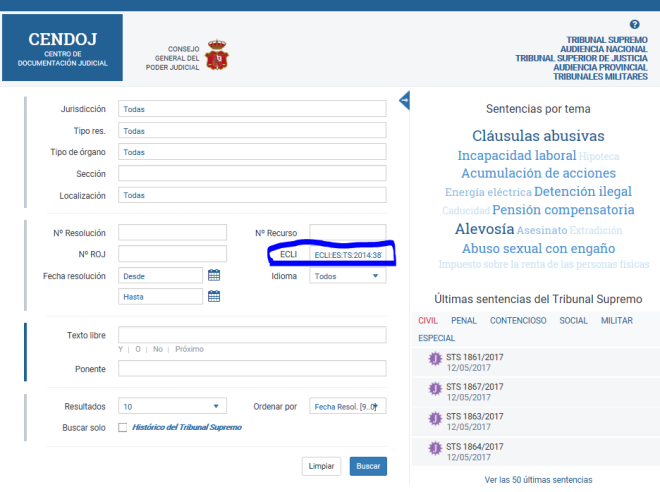 Judges, prosecutors,..
Citizens
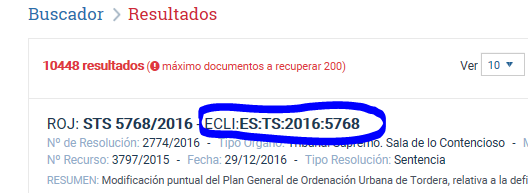 https://www3.poderjudicial.es/search/index.jsp
http://www.poderjudicial.es/search/indexAN.jsp
PROMOTING ECLI: EXTERNAL promotion
TO THE RE-USER, PUBLISHERS (30),..
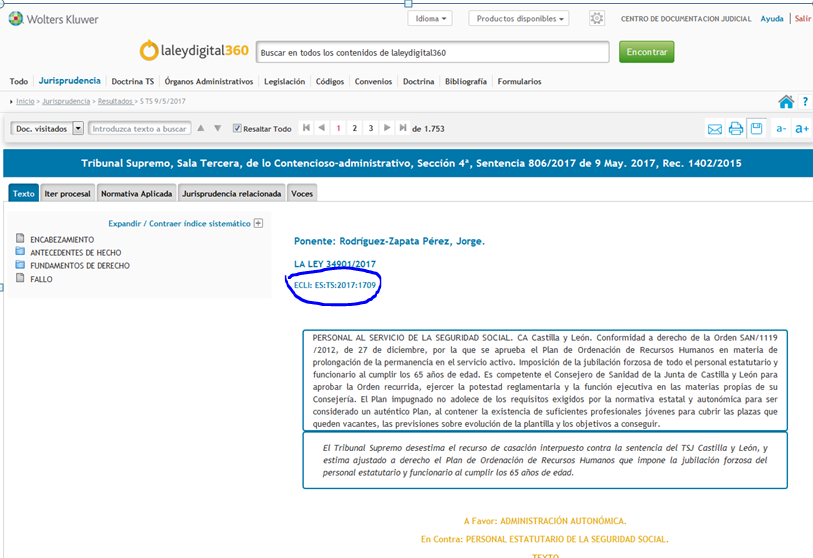 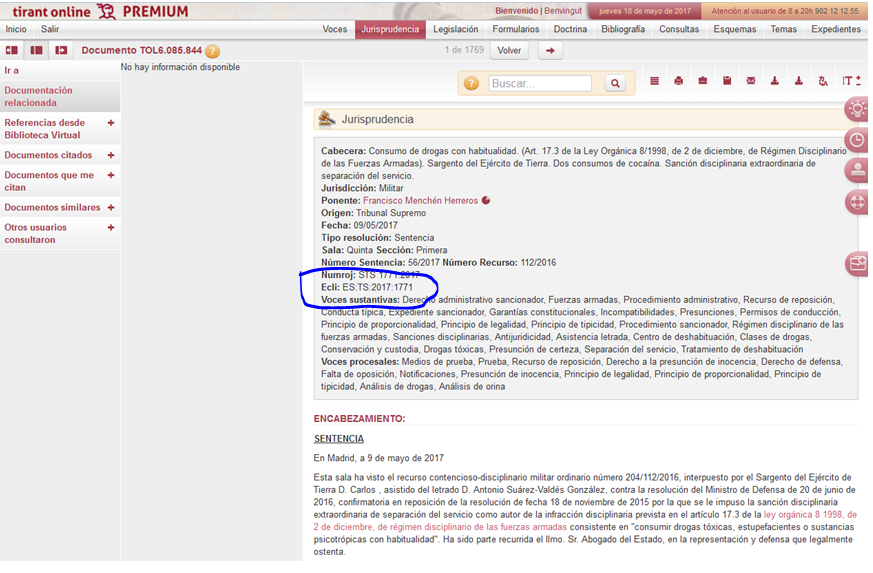 HIGH USE
Citizens, lawyers,…
PUBLIC WEBSITE
More than 8.000.000 queries/year
http://www.poderjudicial.es/search/indexAN.jsp
HIGH USE
Judges & Senior judges
PRIVATE WEBSITE
More than 4.500.000 queries/year
http://www.poderjudicial.es/search/indexAN.jsp
VARIETY AND VOLUME
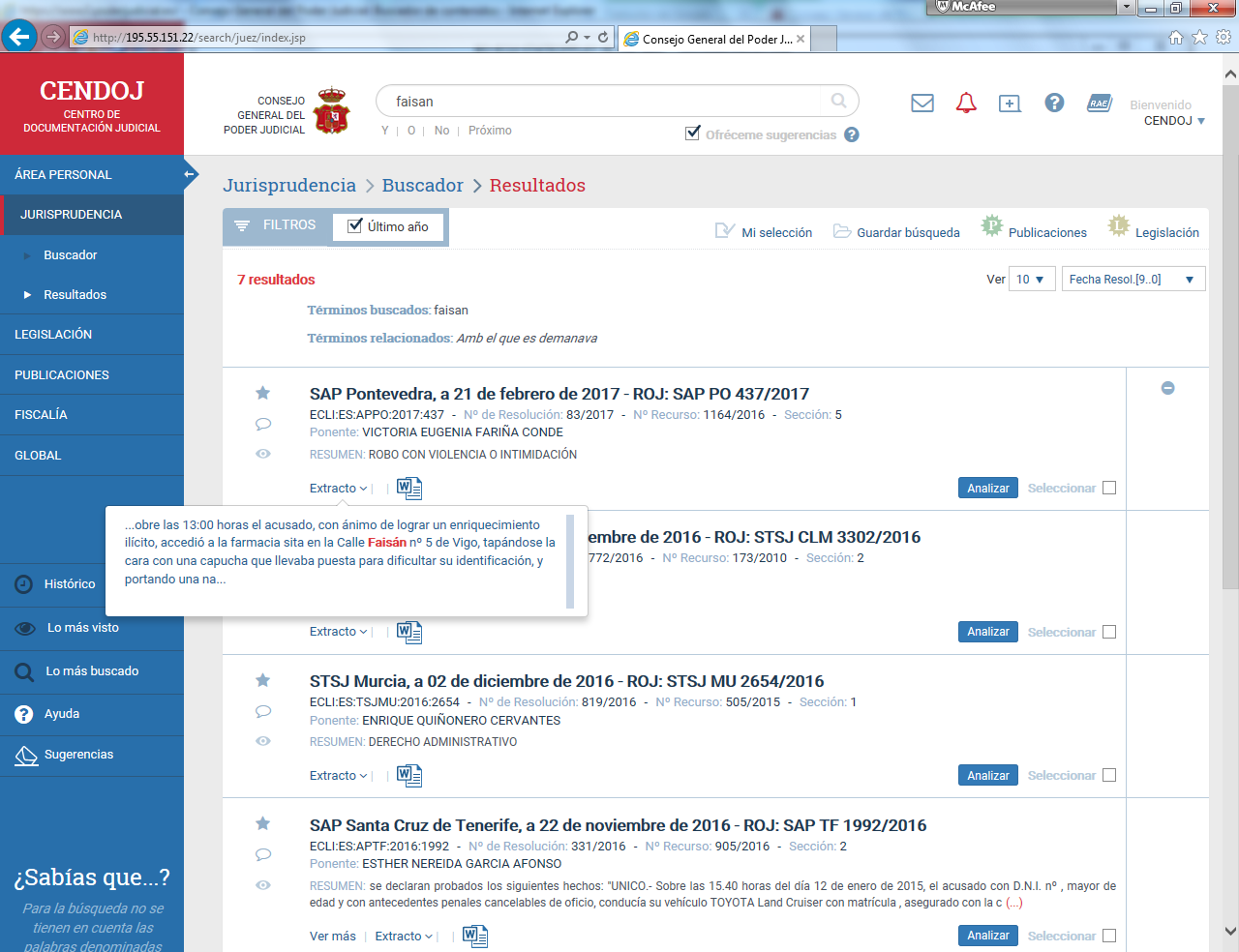 BIG DATA ANALYTICS
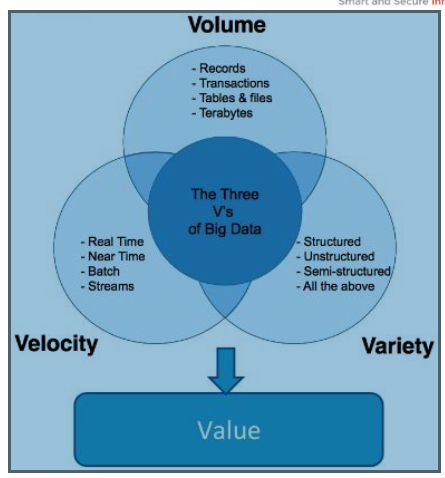 Big Data analytics refers to the process of collecting, organizing, and analyzing large data sets (BigData) to discover patterns and other useful information using statistical algorithms and artificial intelligence
Artificial Intelligence: 
     * Machine Learning (learning through examples) 
     * Deep learning (neural networks)
BIG DATA ANALYTICS : use cases
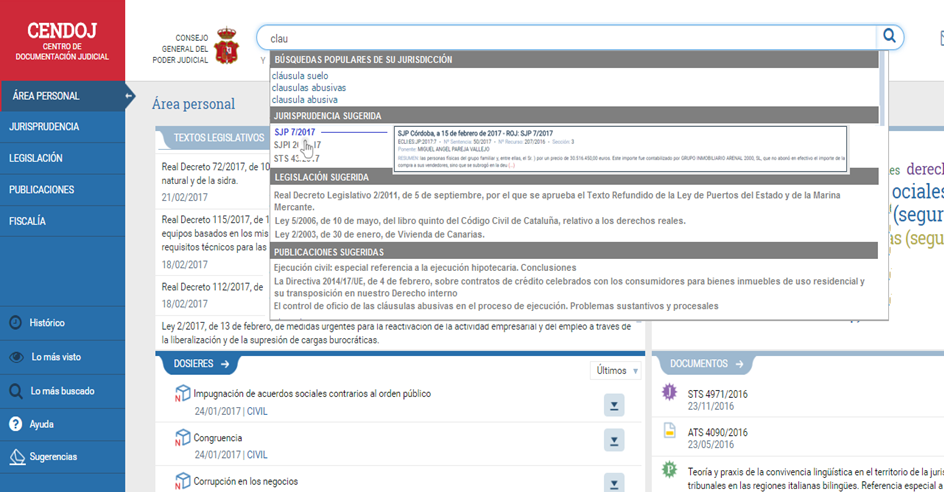 Search Engine: Predictive autocomplete
DWH: Datamart Queries
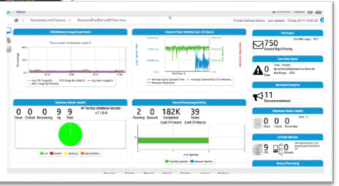 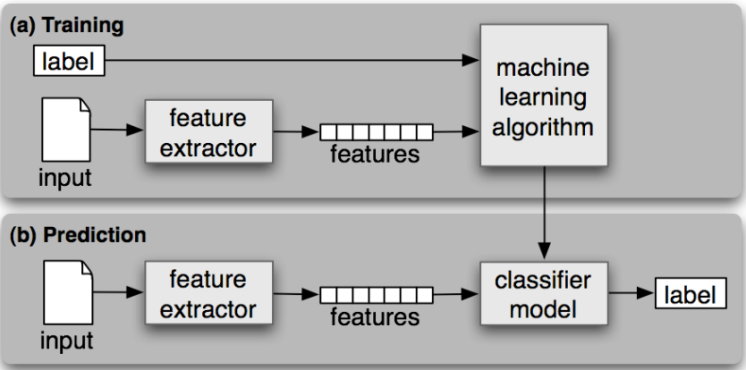 Resolutions classifier
Automated extraction of terminology in legal texts
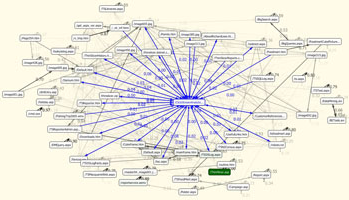 * Public tenders to private enterprises
* Agreement with “SESIAD”, State Secretary  of Digital Agenda, for the promotion of language technologies in the field of justice.
BIG DATA ANALYTICS : use cases
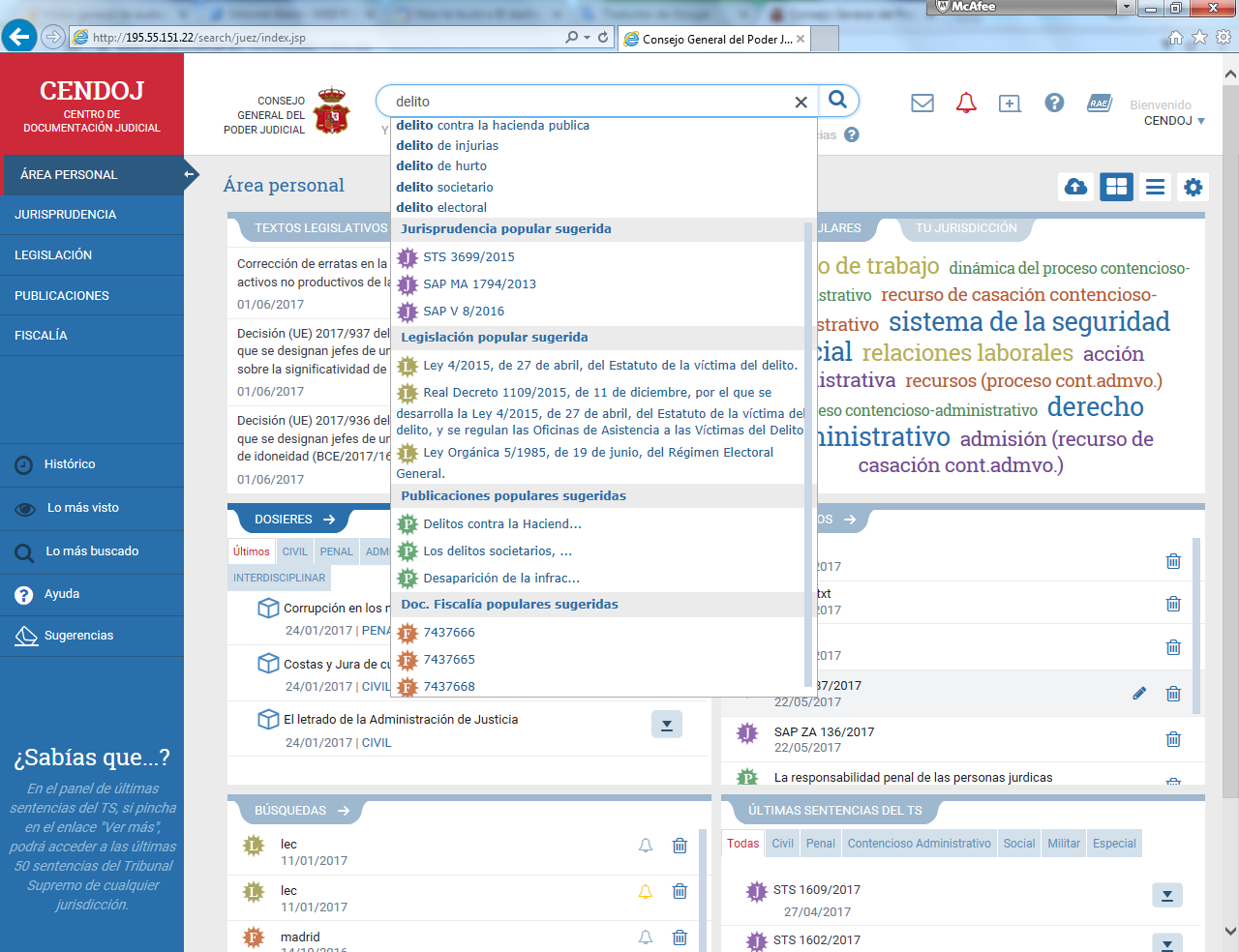 Search Engine: Autocomplete predictive
Queries
SUMMARY
Resolutions
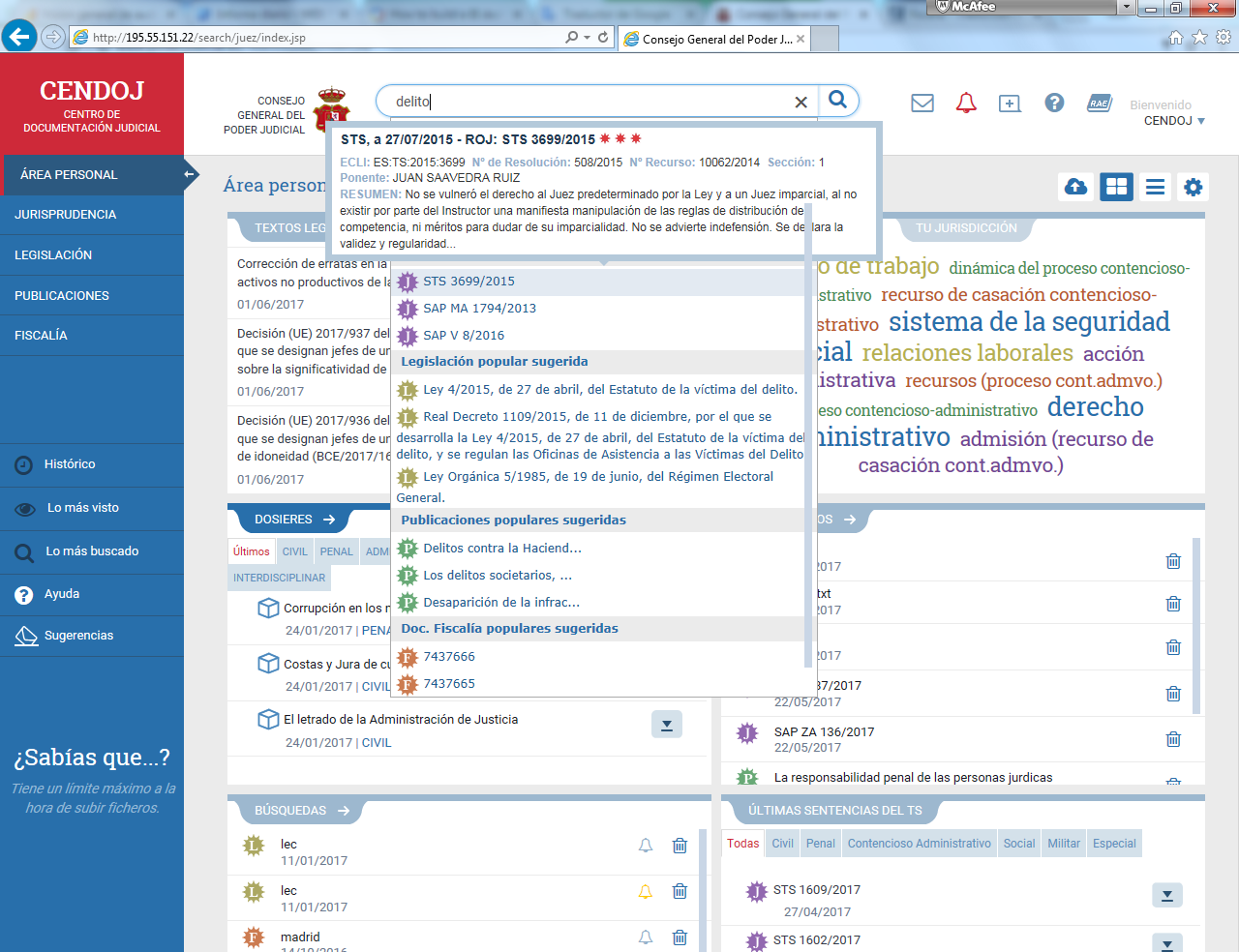 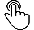 Legal Information
Publications
Documents of the Office of the Prosecutor
BIG DATA ANALYTICS : use cases
Search Engine: Predictive autocomplete
FAISAN
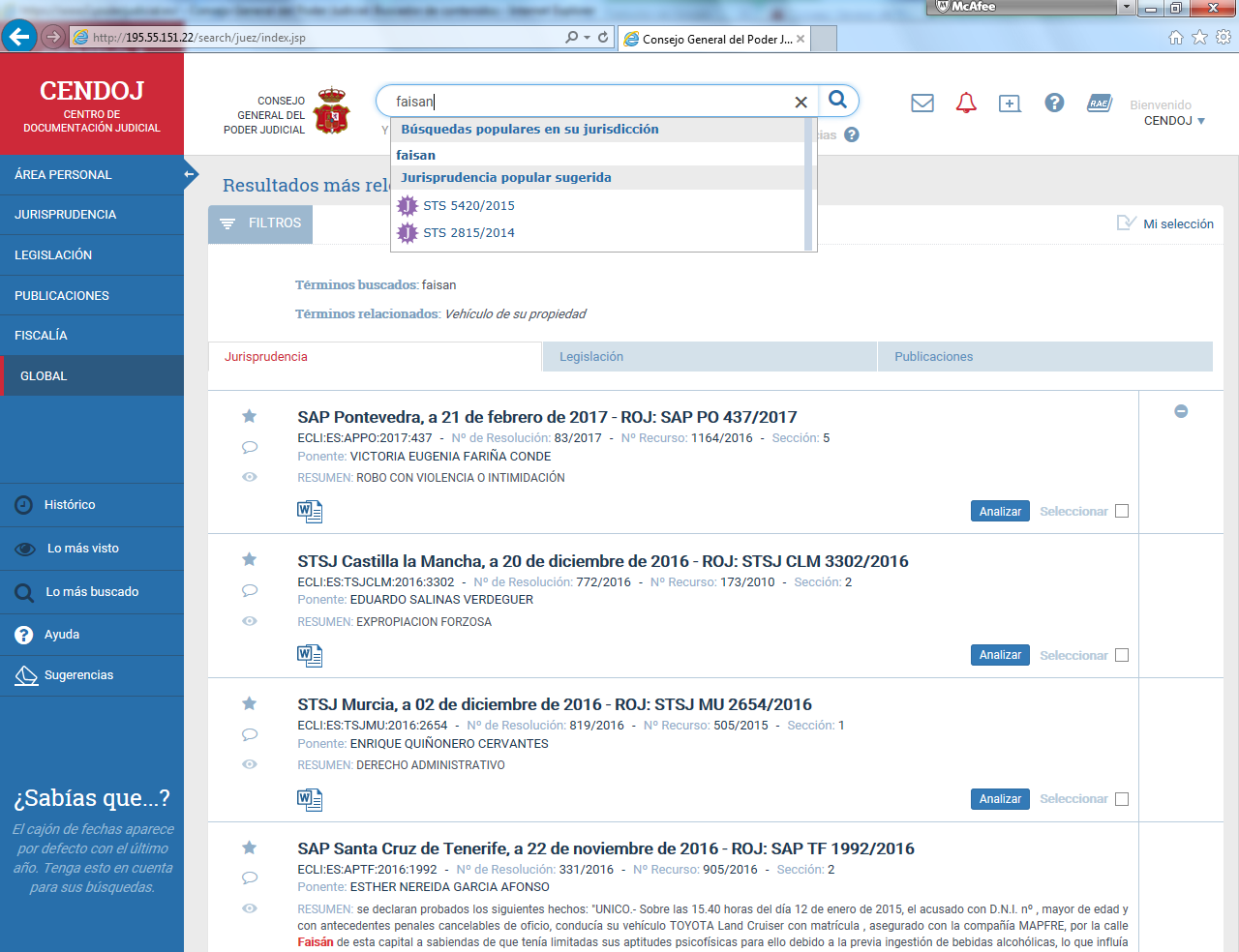 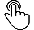 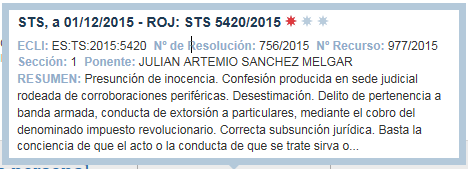 Crime of belonging to armed group
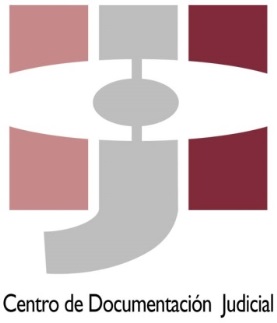 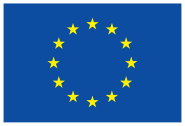 This project is co-funded by 
the European Union
Thank you
This presentation has been produced with the financial support of the Justice Programme of the European Union. The contents of this publication are the sole responsibility of the partners of the BO-ECLI project and can in no way be taken to reflect the views of the European Commission.